소재수치해석
HW7
20100425조 규 봉
1
HW 7
Problem
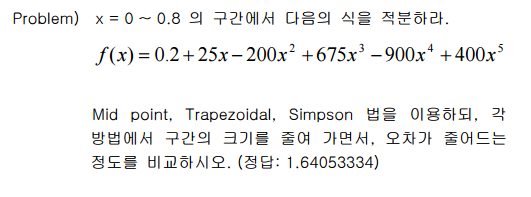 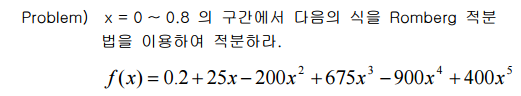 2
HW 7
Basic Concept – Midpoint rule
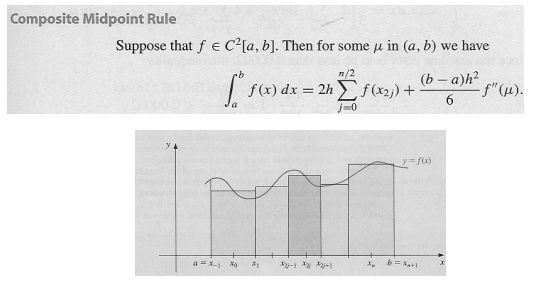 2
HW 7
Basic Concept – Trapezoidal rule
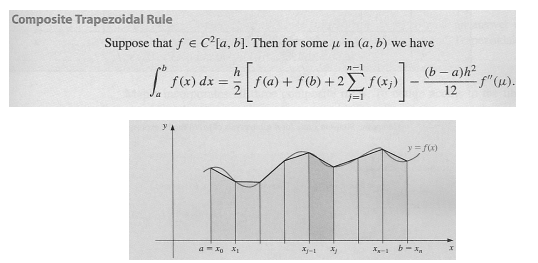 2
HW 7
Basic Concept – Simpson’s rule
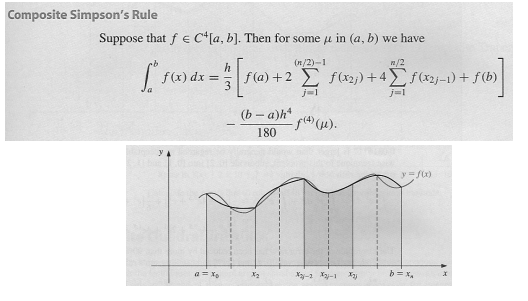 2
HW 7
Basic Concept – Romberg Integration
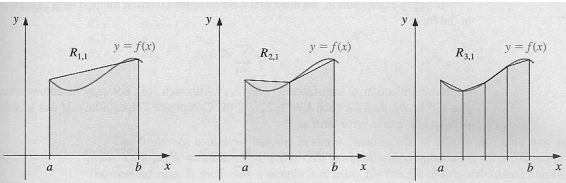 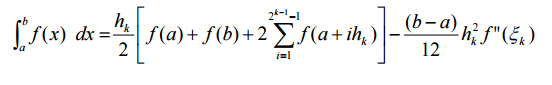 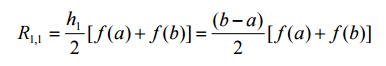 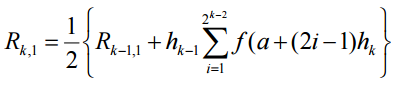 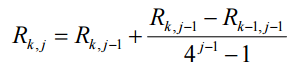 3
HW 7
Codes
Midpoint rule
Trapezoidal rule
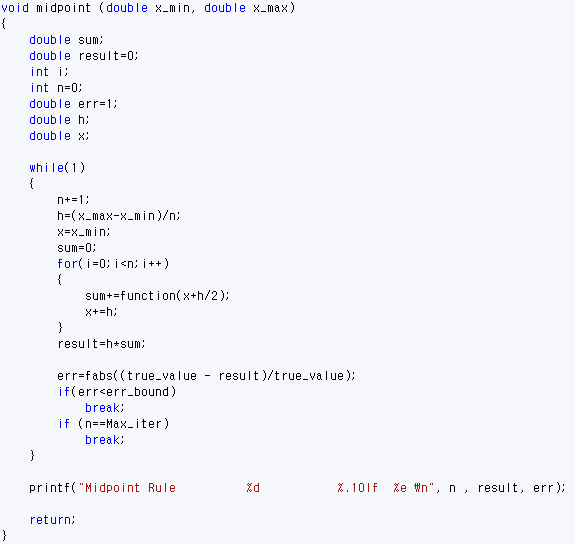 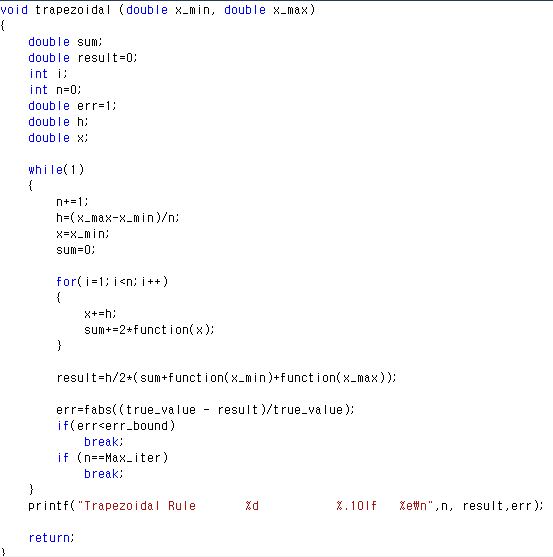 3
HW 7
Codes
Simpson’s rule
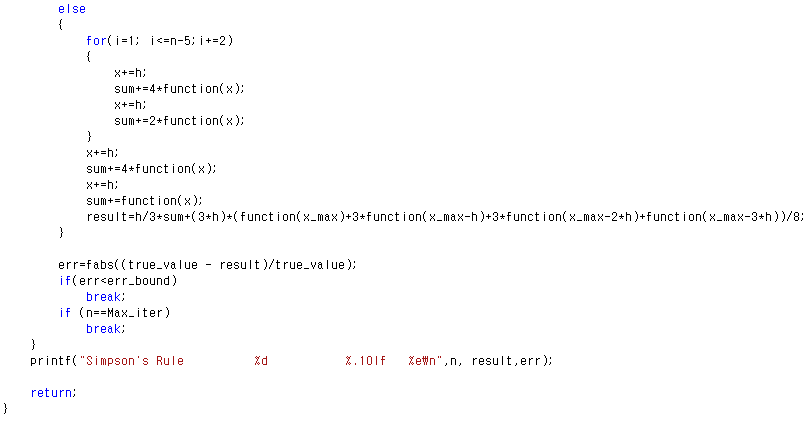 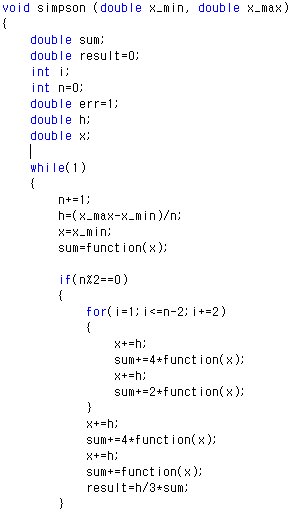 n이 홀수인 경우 (3/8 공식 사용)
n이 짝수인 경우
3
HW 7
Codes
Romberg integration
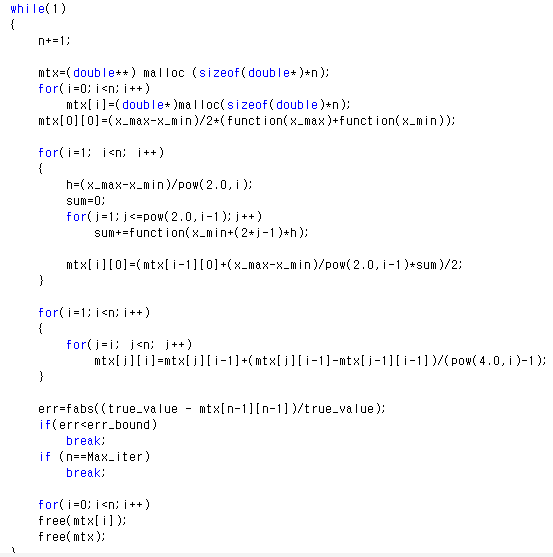 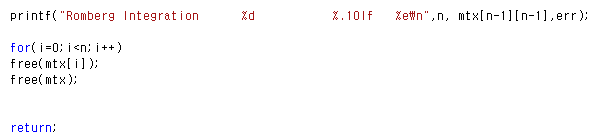 4
HW 7
Results
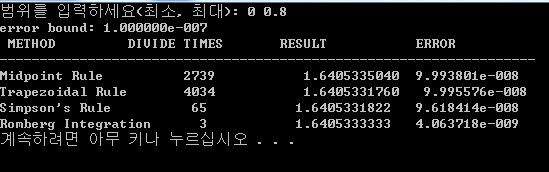 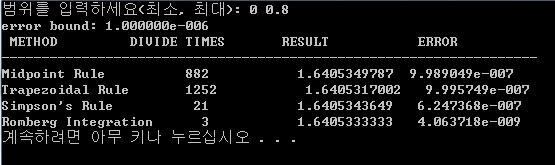 4
HW 7
Results
Log(error) vs n graph
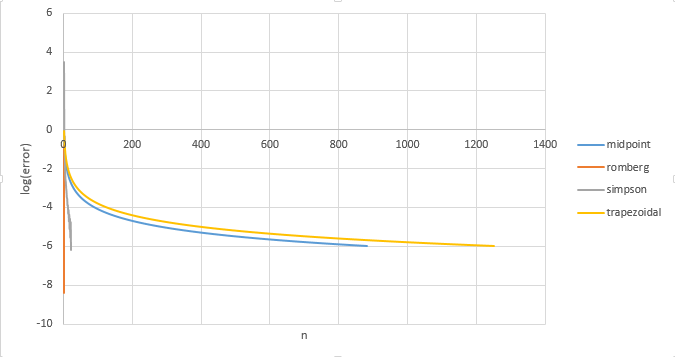 5
HW 7
Conclusion
Midpoint, Trapezoidal, Simpson’s rule을 이용하였을 때 가장 빠르고 작은 오차를 보이는 것은 Simpson’s rule이다.
Data의 개수를 늘릴 수 있다면 역시 Romberg integration이 가장 빠른 방법!
감사합니다.